Programa Académico de Bachillerato
ECONOMÍAClase 13:Imperfecciones delMercado -Los Bienes Públicos
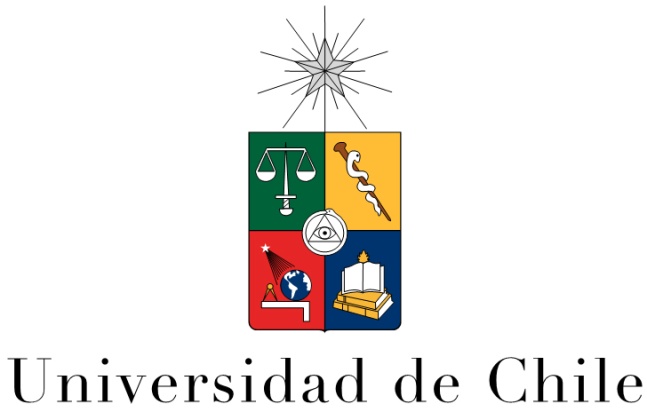 Profesores:                                                              Christian Belmar (C), Manuel Aguilar, Natalia Bernal, José Cárdenas, Javier Diaz, Francisco Leiva, Boris Pasten e Ignacio Silva
Agenda
Discusión
Rivalidad y Exclusión
Tipos de Bienes
Discusión: ¿Qué diferencias tienen los siguientes productos o servicios?
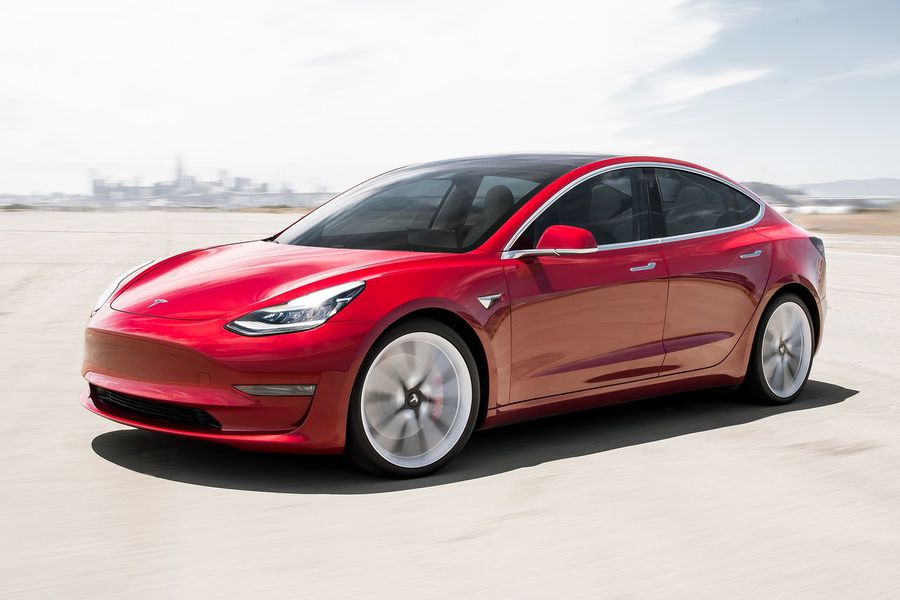 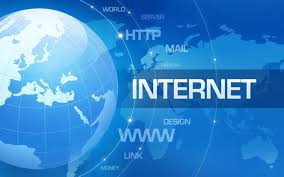 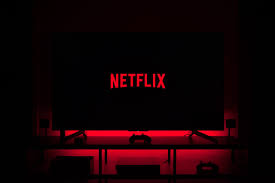 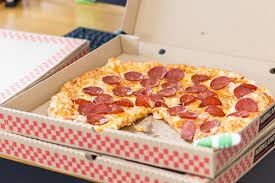 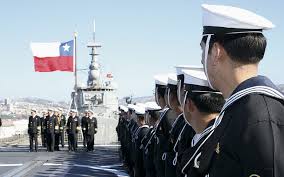 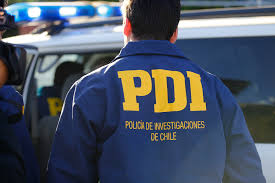 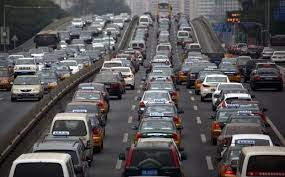 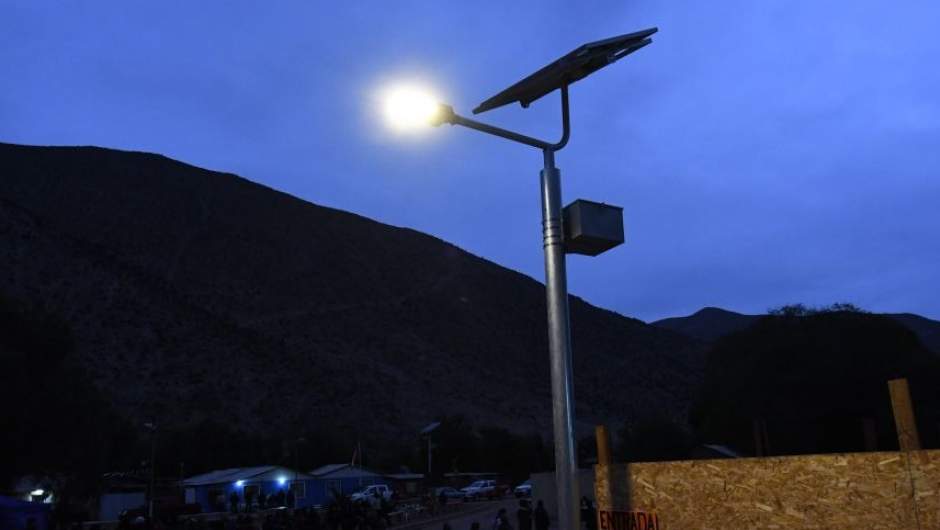 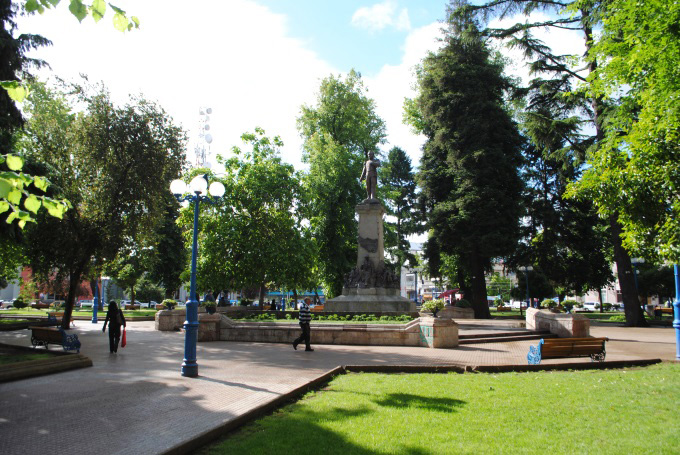 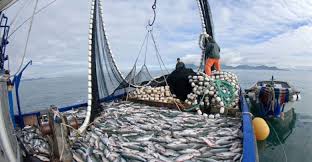 Discusión: ¿Qué diferencias tienen los siguientes productos o servicios?
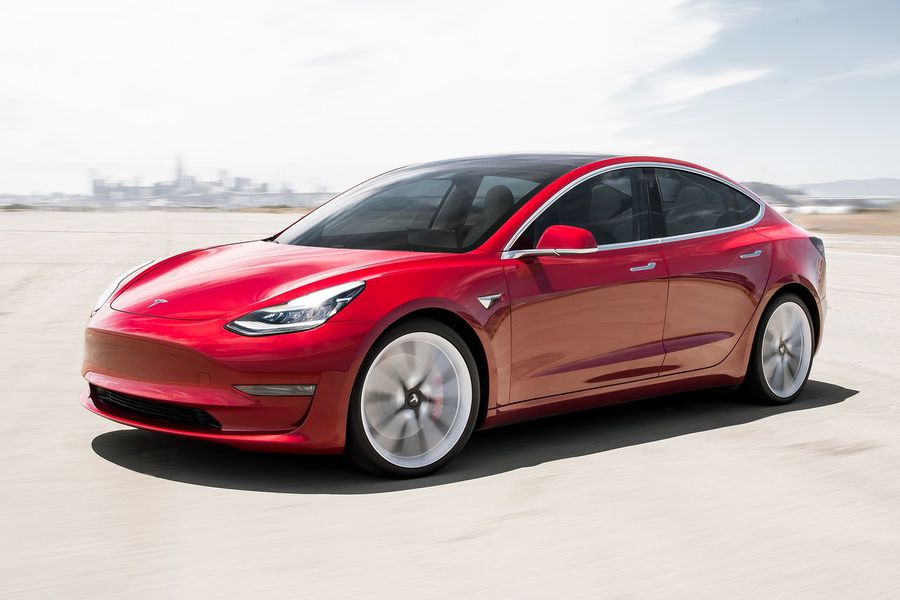 ¿Puedo obtenerlos si no tengo cómo pagar?
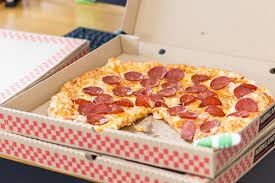 ¿Si consumo uno, reduzco la cantidad disponible para otra persona?
Discusión: ¿Qué diferencias tienen los siguientes productos o servicios?
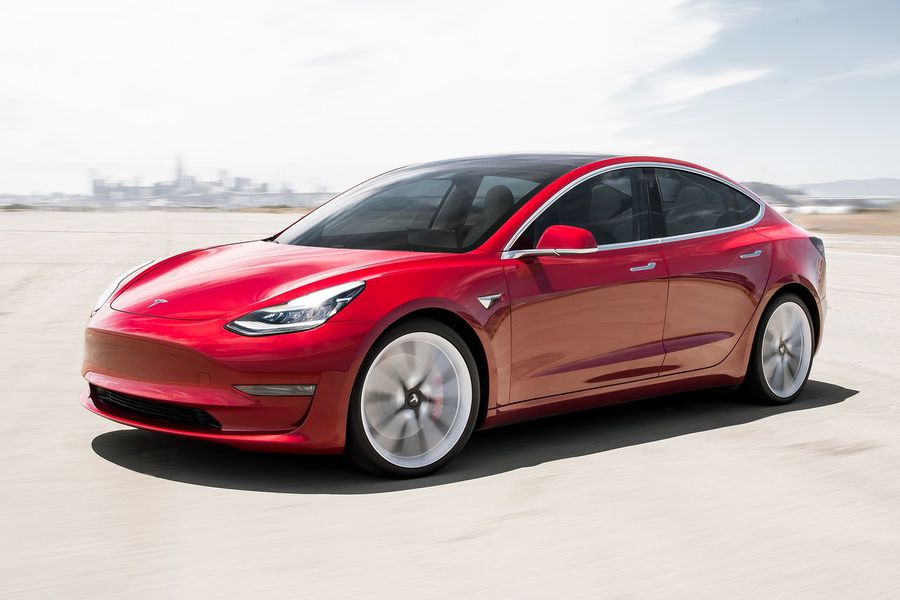 ¿Puedo obtenerlos si no tengo cómo pagar?
EXCLUSIÓN: SI
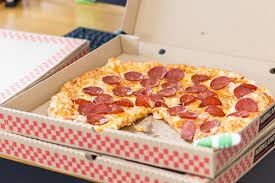 ¿Mi consumo reduce la cantidad disponible para otra persona?
Discusión: ¿Qué diferencias tienen los siguientes productos o servicios?
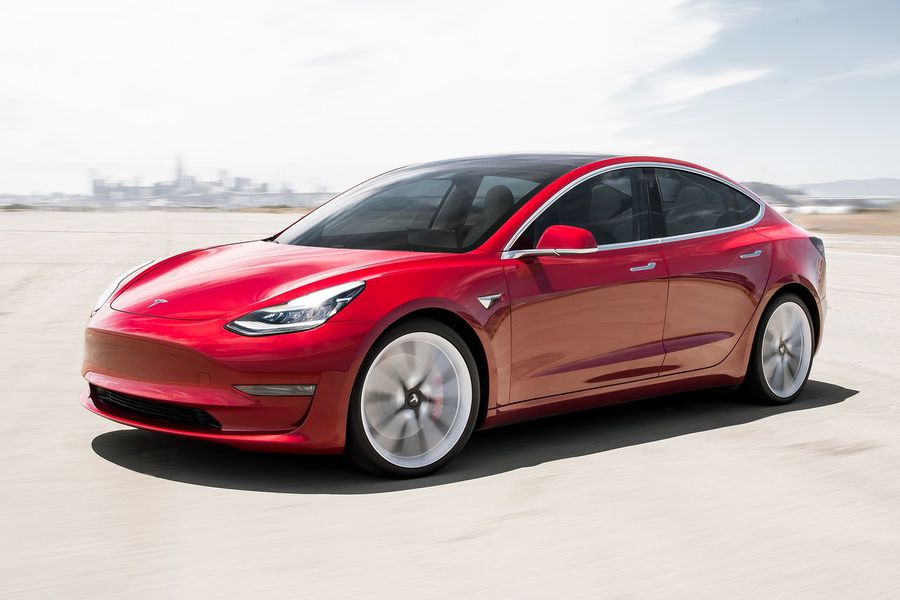 ¿Puedo obtenerlos si no tengo cómo pagar?
EXCLUSIÓN: SI
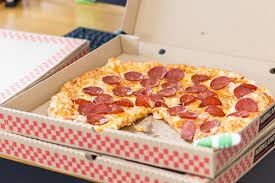 ¿Mi consumo reduce la cantidad disponible para otra persona?
RIVALIDAD: SI
Discusión: ¿Qué diferencias tienen los siguientes productos o servicios?
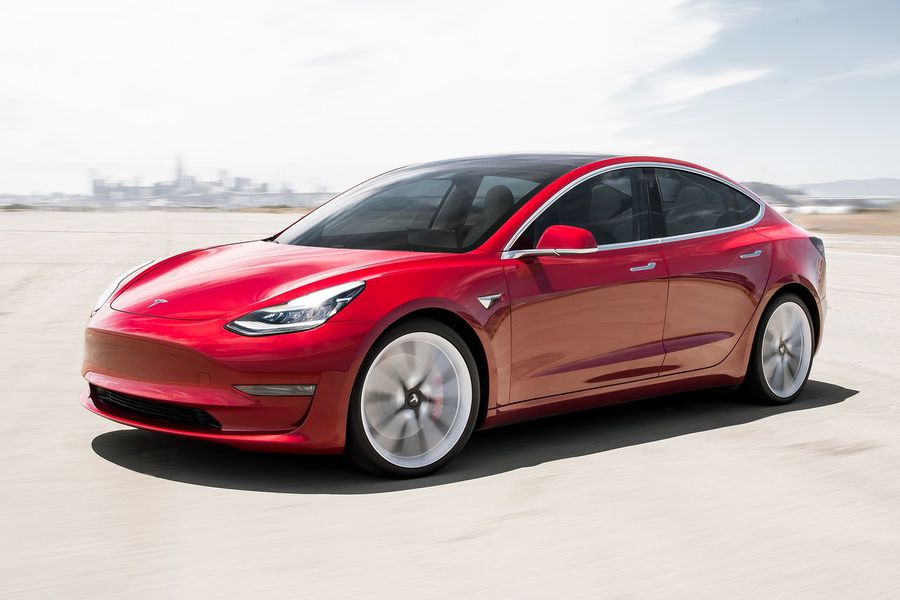 ¿Puedo obtenerlos si no tengo cómo pagar?
EXCLUSIÓN: SI
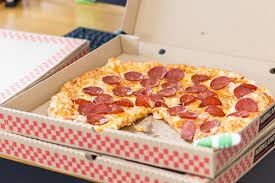 ¿Mi consumo reduce la cantidad disponible para otra persona?
RIVALIDAD: SI
RIVALIDAD+EXCLUSION= BIEN PRIVADO
Discusión: ¿Qué diferencias tienen los siguientes productos o servicios?
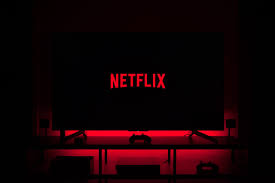 ¿Puedo obtenerlos si no tengo cómo pagar?
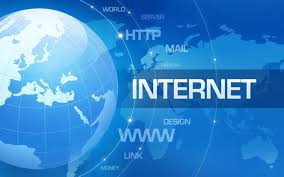 ¿Mi consumo reduce la cantidad disponible para otra persona?
Discusión: ¿Qué diferencias tienen los siguientes productos o servicios?
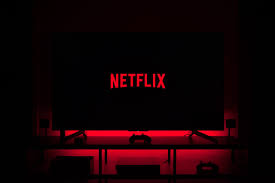 ¿Puedo obtenerlos si no tengo cómo pagar?
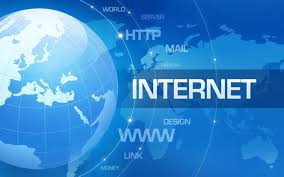 EXCLUSIÓN: SI
¿Mi consumo reduce la cantidad disponible para otra persona?
Discusión: ¿Qué diferencias tienen los siguientes productos o servicios?
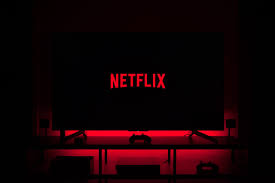 ¿Puedo obtenerlos si no tengo cómo pagar?
EXCLUSIÓN: SI
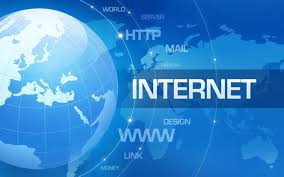 ¿Mi consumo reduce la cantidad disponible para otra persona?
RIVALIDAD: NO
Discusión: ¿Qué diferencias tienen los siguientes productos o servicios?
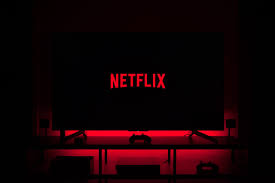 ¿Puedo obtenerlos si no tengo cómo pagar?
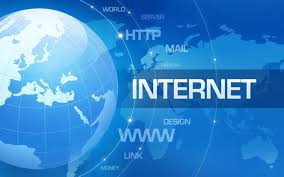 EXCLUSIÓN: SI
¿Mi consumo reduce la cantidad disponible para otra persona?
RIVALIDAD: NO
NO RIVALIDAD+ EXCLUSION= BIEN COMÚN
Discusión: ¿Qué diferencias tienen los siguientes productos o servicios?
¿Puedo obtenerlos si no tengo cómo pagar?
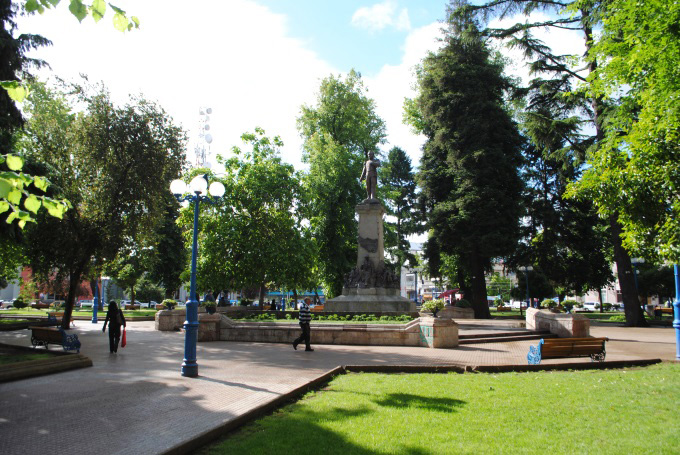 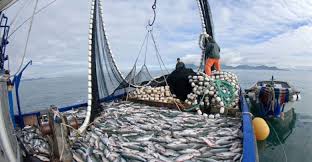 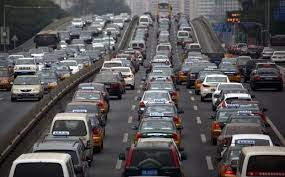 ¿Mi consumo reduce la cantidad disponible para otra persona?
Discusión: ¿Qué diferencias tienen los siguientes productos o servicios?
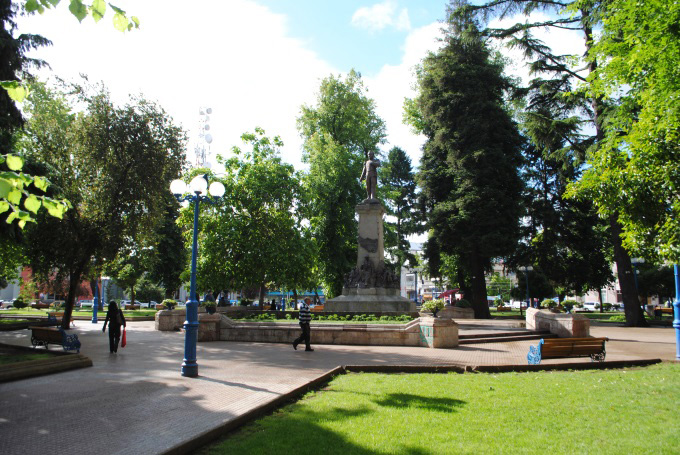 ¿Puedo obtenerlos si no tengo cómo pagar?
EXCLUSIÓN: NO
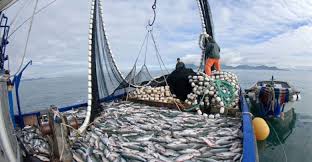 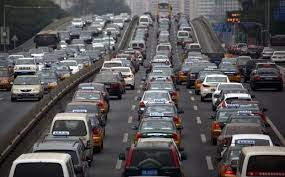 ¿Mi consumo reduce la cantidad disponible para otra persona?
Discusión: ¿Qué diferencias tienen los siguientes productos o servicios?
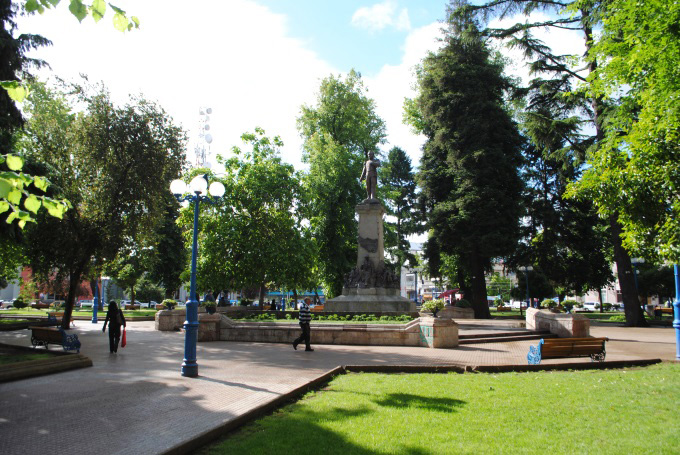 ¿Puedo obtenerlos si no tengo cómo pagar?
EXCLUSIÓN: NO
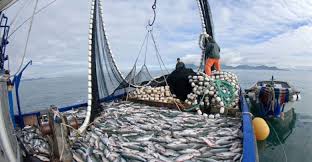 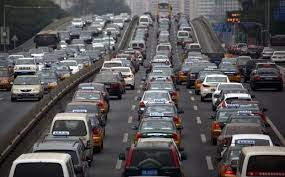 ¿Mi consumo reduce la cantidad disponible para otra persona?
RIVALIDAD: SI
Discusión: ¿Qué diferencias tienen los siguientes productos o servicios?
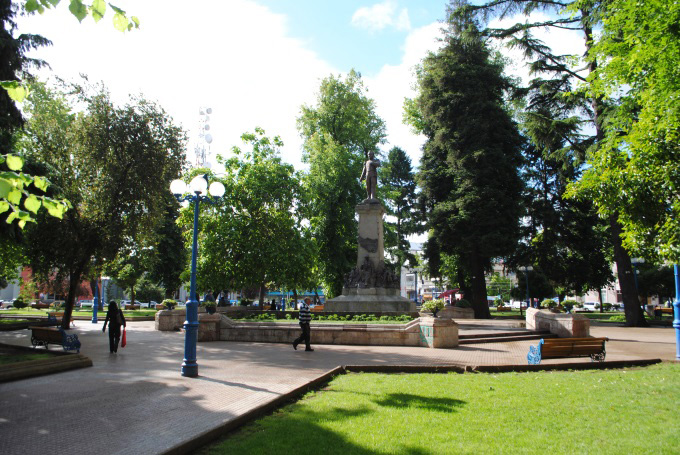 ¿Puedo obtenerlos si no tengo cómo pagar?
EXCLUSIÓN: NO
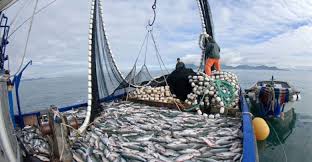 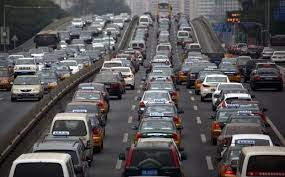 ¿Mi consumo reduce la cantidad disponible para otra persona?
RIVALIDAD: SI
RIVALIDAD+ NO EXCLUSION= BIEN TIPO CLUB
Discusión: ¿Qué diferencias tienen los siguientes productos o servicios?
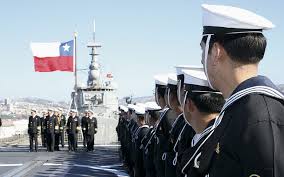 ¿Puedo obtenerlos si no tengo cómo pagar?
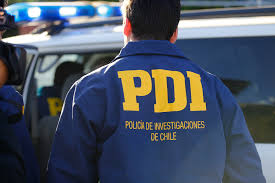 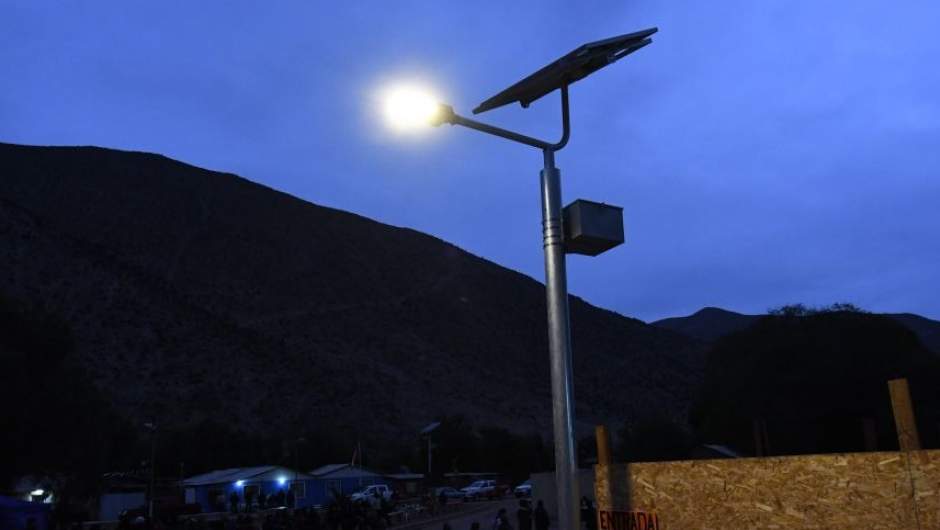 ¿Mi consumo reduce la cantidad disponible para otra persona?
Discusión: ¿Qué diferencias tienen los siguientes productos o servicios?
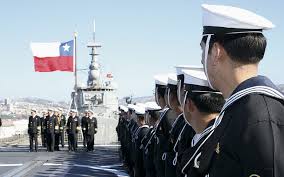 ¿Puedo obtenerlos si no tengo cómo pagar?
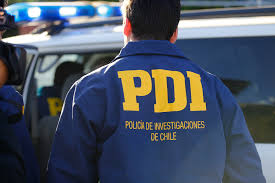 EXCLUSIÓN: NO
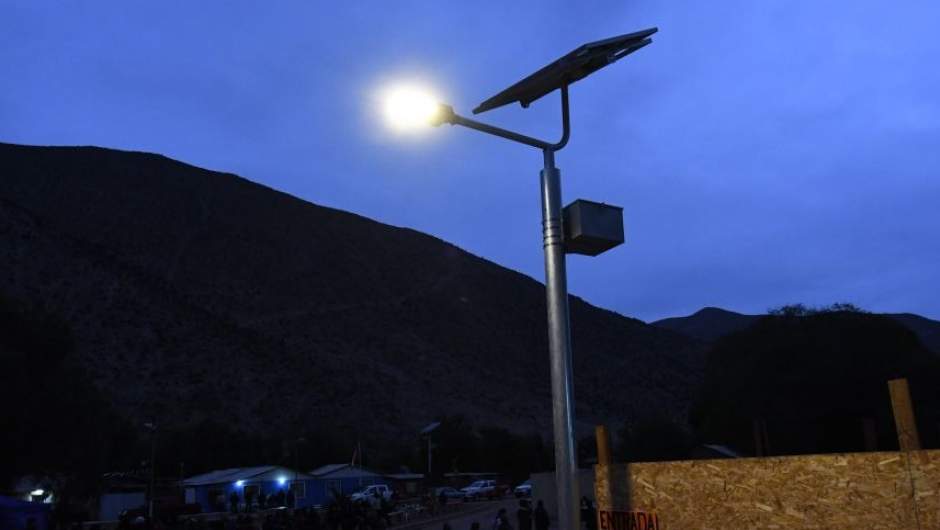 ¿Mi consumo reduce la cantidad disponible para otra persona?
Discusión: ¿Qué diferencias tienen los siguientes productos o servicios?
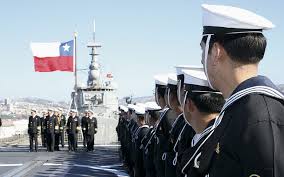 ¿Puedo obtenerlos si no tengo cómo pagar?
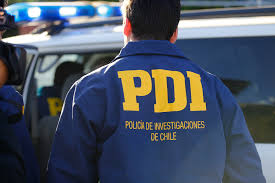 EXCLUSIÓN: NO
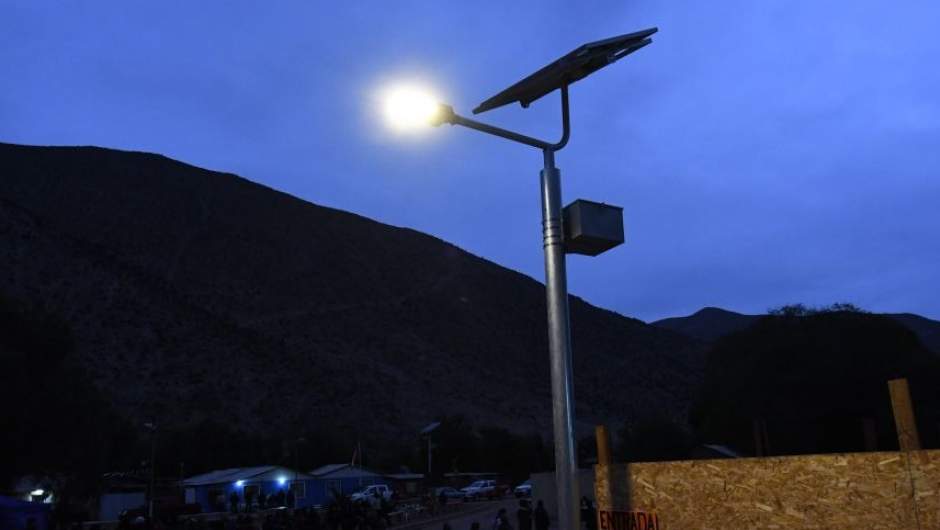 ¿Mi consumo reduce la cantidad disponible para otra persona?
RIVALIDAD: NO
Discusión: ¿Qué diferencias tienen los siguientes productos o servicios?
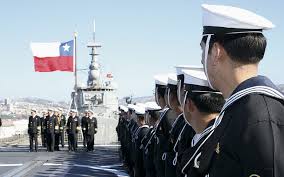 ¿Puedo obtenerlos si no tengo cómo pagar?
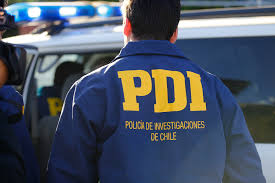 EXCLUSIÓN: NO
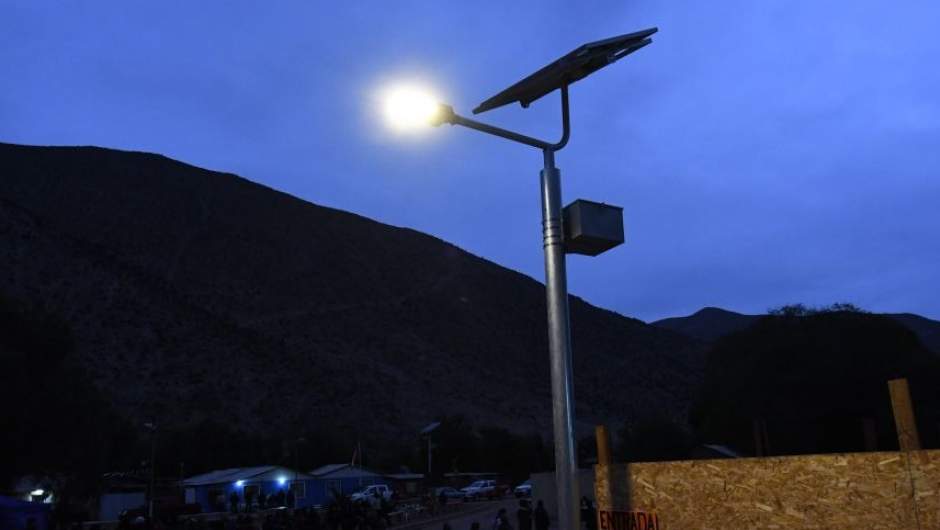 ¿Mi consumo reduce la cantidad disponible para otra persona?
RIVALIDAD: NO
NO RIVALIDAD+ NO EXCLUSION= BIEN PÚBLICO
Formalmente
Los tipos de bienes tienen básicamente dos características:
Rivalidad:
La rivalidad es la propiedad que tiene el bien, la cual permite que el bien solo puede ser consumido por un solo agente, y por nadie más.
Por ejemplo cuando compramos un “almuerzo”, ese almuerzo es nuestro, y una vez consumido, el mismo almuerzo no puede ser consumido por nadie más. Es decir, dado que se produjo un almuerzo, se consumió un almuerzo.
Un ejemplo de No-Rivalidad, sería un concierto. El cantante (o grupo) da un solo concierto, pero este concierto fue disfrutado (o consumido) en su totalidad por miles de personas.
Formalmente
Los tipos de bienes tienen básicamente dos características:
Exclusión:
La exclusión es la propiedad que tiene el bien, la cual dice que el consumo del bien puede prohibirse a un agente. La forma más común de exclusión es a través de los precios.
En el mismo caso del “almuerzo”, este es comprado con dinero, en caso de no tenerlo, somos excluidos del mercado.
Un ejemplo de No-Exclusión, es la seguridad nacional. Cuando se genera seguridad nacional (policía o ejercito) no puede impedirse que un ciudadano en particular no s beneficie de esta seguridad, este bien será o para todos o para nadie.
TIPOS DE BIENES
En resumen,
Ahora… ¿Qué otros ejemplos puedes nombrar?
22